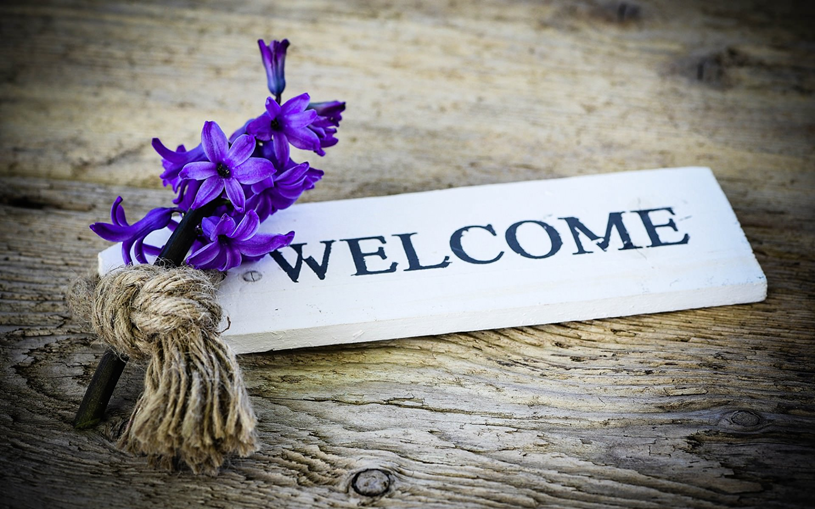 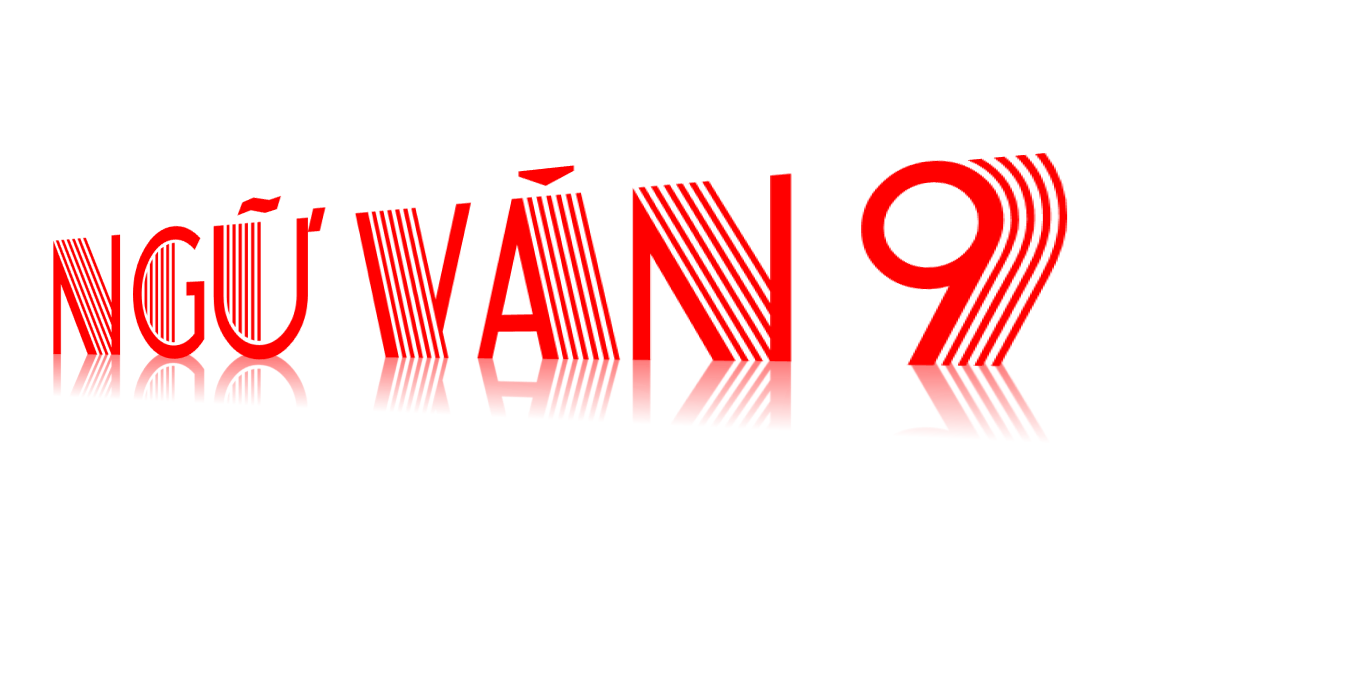 Tiết 48, 49.
THI GIỮA HỌC KÌ I
I.MỤC TIÊU BÀI HỌC
1. Kiến thức:  
+Hệ thống kiến thức cơ bản về cả 3 phân môn: văn bản, tiếng Việt, Tập làm văn
+ Nắm lại những kiến thức cơ bản về truyện trung đại Việt Nam,  những thể loại chủ yếu, giá trị nội dung và nghệ thuật của những tác phẩm tiêu biểu.
2. Kỹ năng:
+ Nhận biết, viết đoạn, phân tích, cảm nhận về nhân vật
3. Định hướng phát triển năng lực
- Năng lực giải quyết vấn đề, sáng tạo, hợp tác, tự quản bản thân: tự lập, tự tin, tự chủ trong việc thực hiện nhiệm vụ của bản thân và các công việc được giao.
-NL tự chủ và tự học; giải quyết vấn đề và sáng tạo 
-NL ngôn ngữ và NL văn học (rèn kĩ năng đọc, viết; cảm thụ văn học)
4. Phẩm chất:
+ Yêu thương, trân trọng vẻ đẹp hình thức, tâm hồn, tinh thần nghĩa hiệp, xả thân vì  nghĩa
THI GIỮA HỌC KÌ I 
Môn: Ngữ Văn 9 – Thời gian: 75 phút
I.ĐỌC HIỂU VĂN BẢN : 3Đ
Đọc đoạn trích sau và trả lời câu hỏi:
                                       “Tưởng người dưới nguyệt chén đồng,
			   Tin sương luống những rày trông mai chờ.
				   Bên trời góc bể bơ vơ,
			   Tấm son gột rửa bao giờ cho phai.
				Xót người  tựa cửa hôm mai,
			   Quạt nồng ấp lạnh những ai đó giờ?
				Sân Lai cách mấy nắng mưa,
			   Có  khi  gốc tử  đã  vừa  người  ôm”.
				(Ngữ văn 9, tập I, NXB Giáo Dục, 2010)
Câu 1. ( 1 điểm) Nêu xuất xứ và tác giả của đoạn trích trên  ?

Câu 2. (1 điểm) Nêu ngắn gọn nội dung chính của đoạn trích?


Câu 3. (1 điểm) Hai dòng thơ sau dùng phép tu từ nào? 

Qua đó nổi bật tâm trạng gì của Kiều?
				Sân Lai cách mấy nắng mưa,
			   Có  khi  gốc tử  đã  vừa  người  ôm”.
II. TẠO LẬP VĂN BẢN: (7,0 điểm)
Câu 1. Hãy thay lời Vũ Nương trong Chuyện người con gái Nam Xương của Nguyễn Dữ , kể lại bi kịch số phận về cuộc đời  mình.( Có dùng yếu tố miêu tả, miêu tả nội tâm.)
---HẾT---
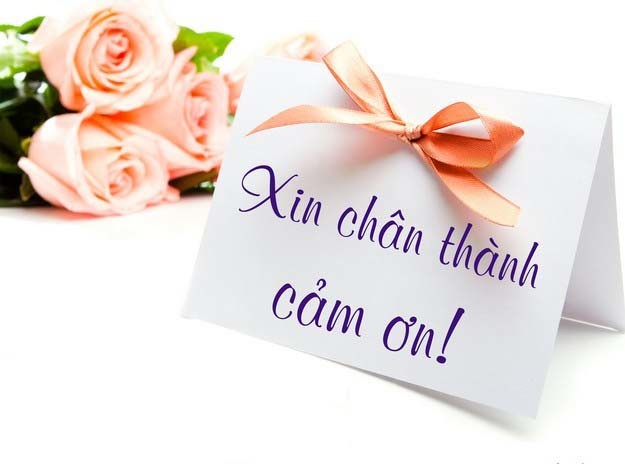